AS ATIVIDADES MUSICAIS 
NA PRÁTICA EDUCATIVA

Shauan Bencks
Jéssica Makino
Neide Esperidião
1
INICIANDO UMA AULA DE MÚSICA
BRINCAR
SENSIBI-LIZAR
INTERAGIR
DESCON-  TRAIR
SOCIALIZAR
2
AQUECIMENTO


Conversas com o corpo: realizar gestos livres, movimentos e expressões faciais ao escutar música.
Caminhar ao som de uma música de diversas maneiras e em direções diferentes: na ponta dos pés, de lado, com o calcanhar, andando para a frente, para trás, em círculo de lado etc., ao som do pandeiro. Na pausa (silêncio), “congelar” imitando a posição de uma estátua. 
Explorando sons do corpo (palmas, estalos, batidas de pé, de mãos, sons com a boca etc.).
3
VAMOS BRINCAR
La la la (dedinhos) https://www.youtube.com/watch?v=fplRBcKqXCM
4
MÓDULOS DO CURSO
A diversidade da cultura
musical brasileira
Conhecendo a 
linguagem musical
Práticas musicais 
para a sala de aula
5
CENA DO FILMEO SOM DO CORAÇÃOhttps://www.youtube.com/watch?v=cG_WXC4AKO4
6
A PAISAGEM SONORA

ESCUTA SIGNIICATIVA
Som x silêncio
Sons da natureza
Sons da rua
Sons da nossa casa
Sons do corpo
Sons dos animais
Sons ambientais
Sons instrumentais, entre outros
ANUNZIATO, Vera Ranucci. Jogando
Com os sons e brincando com a música.
3 volumes. São Paulo: Paulinas, 2008.
Com CD de sons e jogos encartado
7
8
9
JOGOS DE R. MURRAY SCHAFER
JOGOS DE TIMBRE (retirados de SCHAFER, R. Murray. Educação sonora. São Paulo  Melhoramentos, 2011. Trad. Marisa T. de O. Fonterrada)

Timbres que andam

Garrafas d’água

Chaves de casa
10
ELEMENTOS DA LINGUAGEM MUSICAL

Brincadeiras ritmadas

Mindinho, seu vizinho, pai de todos, fura bolo, mata piolho

Roda roda na mãozinha, para achar o coelhinho. Vai subindo, vai subindo, ele está no buraquinho (FERES, 1998) 

Tum, tum, tum, dona Chiquinha abra a porta da cozinha,Tum, tum, tum,  dona Chiquinha, quero um pouco de farinha;Tum, tum, tum, ó seu João, abra logo o portão;Tum, tum, tum, ó seu João, quero um pouco de feijão (FERES, 1998)
11
RITMO
12
RITMO

Jogo do eco: ouça o ritmo tocado no pandeiro e repita com palmas /com os pés /batidas nas coxas /batidas no peito /estalos de dedos /estalos de língua /boca /voz /sussurros, etc

Jogo de cânone: rítmico (4 grupos)
4 palmas: ta, ta, ta, ta
batidas com as mãos nas coxas: tati (4x)
4 estalos
combinando batidas no peito  palmas  tati ta / tati ta
me	md
me	md
13
“O percurso que cada educar ou edu-
cadora deve percorrer, junto com as 
crianças, tem de ser único, significativo
verdadeiro e POSSÍVEL”.   
                                           TECA ALENCAR DE BRITO

“Faça o teu melhor, na condição que você tem, enquanto você não tem condições melhores, para fazer melhor ainda.”
MARIO SERGIO CORTELLA
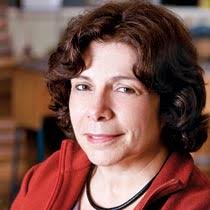 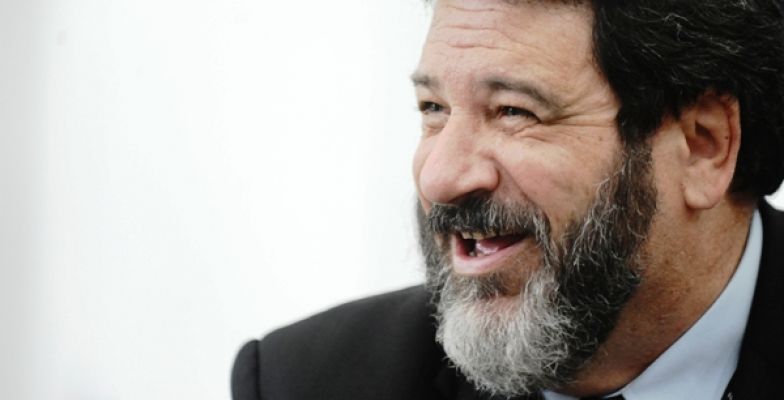 14
Teca Alencar descreve seu trabalho como: 
“um trabalho pedagógico-musical que se pode realizar em contextos educativos nos quais a  música é entendida como um processo contínuo de CONSTRUÇÃO que envolve perceber, sentir, experimentar, imitar, criar e refletir”. 


Música na Educação Infantil
Teca Alencar de Brito
Ed. Peirópolis
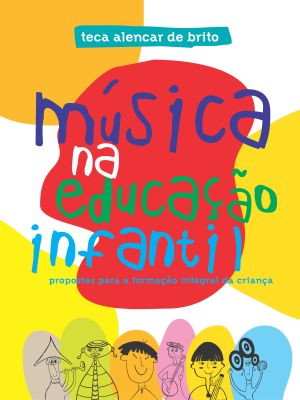 15
REFLEXÕES – PROVOCAÇÕES – INCOMODAÇÕES 

Estamos construindo? 
Estamos numa relação horizontal com as crianças? Ou ainda agimos de maneira verticalizada, com a antiga postura de “eu ensino e você aprende”? 
Estamos apenas copiando e juntando um monte de atividades e músicas desconexas?  Ou estamos em projetos emancipadores, flexíveis e que valorizam processo e não produto final?
CONSTRUÇÃO
16
Lembrando Cortella
“Faça o teu melhor, na condição que você tem...”

Alterando a explicação da Teca
“um trabalho PEDAGÓGICO que se pode realizar em contextos educativos nos quais O QUE É PROPOSTO é  entendido como um processo contínuo de CONSTRUÇÃO, que envolve perceber, sentir, experimentar, imitar, criar e refletir.”
NÃO SOU ESPECIALISTA EM MÚSICA, E AGORA?
17
FAZ SENTIDO A IMPORTÂNCA DA CONSTRUÇÃO COM AS CRIANÇAS?



Então podemos ter um olhar diferente, mais profundo, para a música na Educação Infantil, ainda que não sejamos especialistas em musica. 


“Faça o teu melhor, na condição que você tem...”
18
O TEXTO A SEGUIR É UMA PROVOCAÇÃO.DEVERIA SER UMA PROVOCAÇÃO?ESTOU PROVOCANDO AO PERGUNTAR?QUE A GENTE SE INCOMODE. SEMPRE.
19
“Felizmente, já não deparamos corriqueiramente com os desenhos prontos que eram oferecidos às crianças para serem coloridos – conforme sugestões do professor ou professora ! -, e também estão cada vez mais distantes os dias em que se copiavam letras e números, muitas e muitas vezes, de modo mecânico e desprovido de significado. 

Mas continuamos apenas cantando canções que já vêm prontas, tocando os instrumentos única e exclusivamente de acordo com as indicações prévias do professor, batendo o pulso, o ritmo etc.
20
Sempre acabam excluindo a interação com a linguagem musical, que se dá pela exploração, pela pesquisa e criação, pela integração de subjetivo e objetivo, de sujeito e objeto, pela elaboração de hipóteses e comparação de possibilidades, pela ampliação de recursos, respeitando as experiências prévias, a maturidade, a cultura do aluno, seus interesses e sua motivação interna e externa.”

TECA  ALENCAR DE BRITO 
2003 (15 anos atrás)
21
VAMOS BRINCARPula Peixe e Sapo https://www.youtube.com/watch?v=BgXJcHgMn70&t=169sArram Sam Sam https://www.youtube.com/watch?v=TNmjwRbBPCU
22
CURRÍCULO DE ARTE DA 
CIDADE DE SÃO PAULO

A atualização do currículo da cidade de São Paulo foi realizada de modo a se articular com os conteúdos da Base Nacional Comum Curricular (2018) e os Direitos de Aprendizagem dos Ciclos Interdisciplinar e Autoral: Arte (São Paulo, 2016), dois importantes e recentes documentos da Educação.
23
ARTE COMO COMPONENTE CURRICULAR


“Autonomia da Arte como componente curricular. Na escola, a Arte não é um tema transversal ou um acessório de outros componentes. Se existem conexões interdisciplinares de Arte com outros componentes curriculares – com a Língua Portuguesa nos textos dramatúrgicos, por exemplo – há igual conexão deles com a Arte – como no uso que a História faz de imagens artísticas em situações de contextualização e problematização. Essas aproximações ocorrem entre todas as áreas, não sendo desconsiderada sua autonomia.”(p.66)
24
PAPEL DO PROFESSOR


Nesses documentos, o papel do professor não está limitado ao de executor, aquele que deverá levar os estudantes a alcançar os objetivos de aprendizagem de Arte. 

O professor deve ser o mediador de Arte, tanto entre o estudante e sua relação com os códigos da linguagens artísticas quanto entre o estudante e Arte que é manifestada no cotidiano.
25
PAPEL DO PROFESSOR


“Essa mediação, contudo, não deve ser compreendida como aplicação, como cumprimento mecânico de tarefas. 

O professor se insere num permanente processo de criação, trazendo proposições lúdicas, invenções, situações diversas de fruição e nutrição estética, intervenções, interações, diálogos e ações poéticas. 

Em outras palavras, trata-se de um mediador ativo e propositor frente às políticas educacionais.” (p.63)
26
PAPEL DO PROFESSOR


“Respeitando esse colorido, propomos dar aos docentes a possibilidade de criar percursos de aprendizagem com ênfase em sua linguagem de formação específica, focalizando conceitos e práticas gerais da área de Arte. 

Assim, procuramos ressaltar o que é específico de cada linguagem, mas também pensar o que as atrelam, o que é comum a todas.” (p. 64)
27
MÚSICA NA EDUCAÇÃO INFANTIL

A expressão musical e a criança de 0 a 5 anos.







FILME:
https://www.youtube.com/watch?v=hhPMUg58Abc&feature=youtu.be
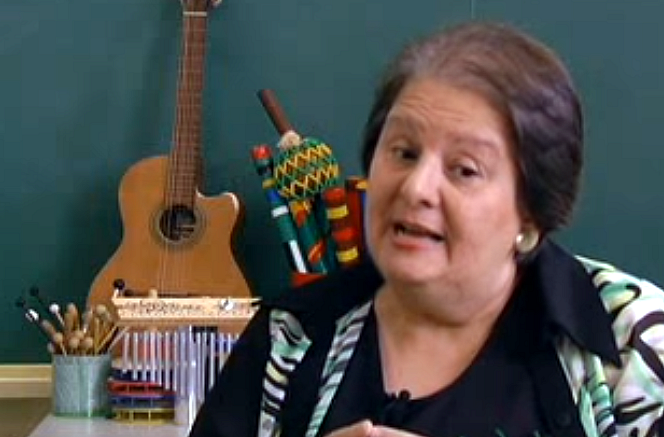 28
“O mundo por aí está cheio de genteque nasceu e não sabe”.
Bráulio Tavares
29
REFERÊNCIAS
ilhadalua.com
emj.art.br
artedacrianca.com.br
FERES, Josette. Bebê:  música
e movimento. São  Paulo: Ricordi, 2011
SCHAFER, R. Murray.
Educação sonora. Trad. Marisa
T. de O. Fonterrada. São Paulo:  Melhoramentos, 2011.
30
REFERÊNCIAS
DOWNLOAD DO LIVRO COMPLETO:
https://labmus.emac.ufg.br/up/988/o/Brincando_e_Aprendendo.compressed.pdf

MATERIAL DO CD-ROM DO LIVRO:
https://www2.unesp.br/Home/prograd/eLivros/Iveta/CD/setup/CDROM-Brincando-e-Aprendendo.html
31
FUNGA	ALAFIA
FUNGA	ALAFIA
Funga Aláfia  Ashe Ashe
Em ti eu penso  Contigo eu falo  Gosto de ti  Somos amigos
Tradução livre: Lilian Abreu Sodré  Livro:  Música africana na sala de aula
Música tradicional da Libéria
Funga Alafia
https://www.youtube.com/watch?v=yGtvctF_Tbk

Com a cantora africana Nana Malaya
https://www.youtube.com/watch?v=GTegkMJq15M
32